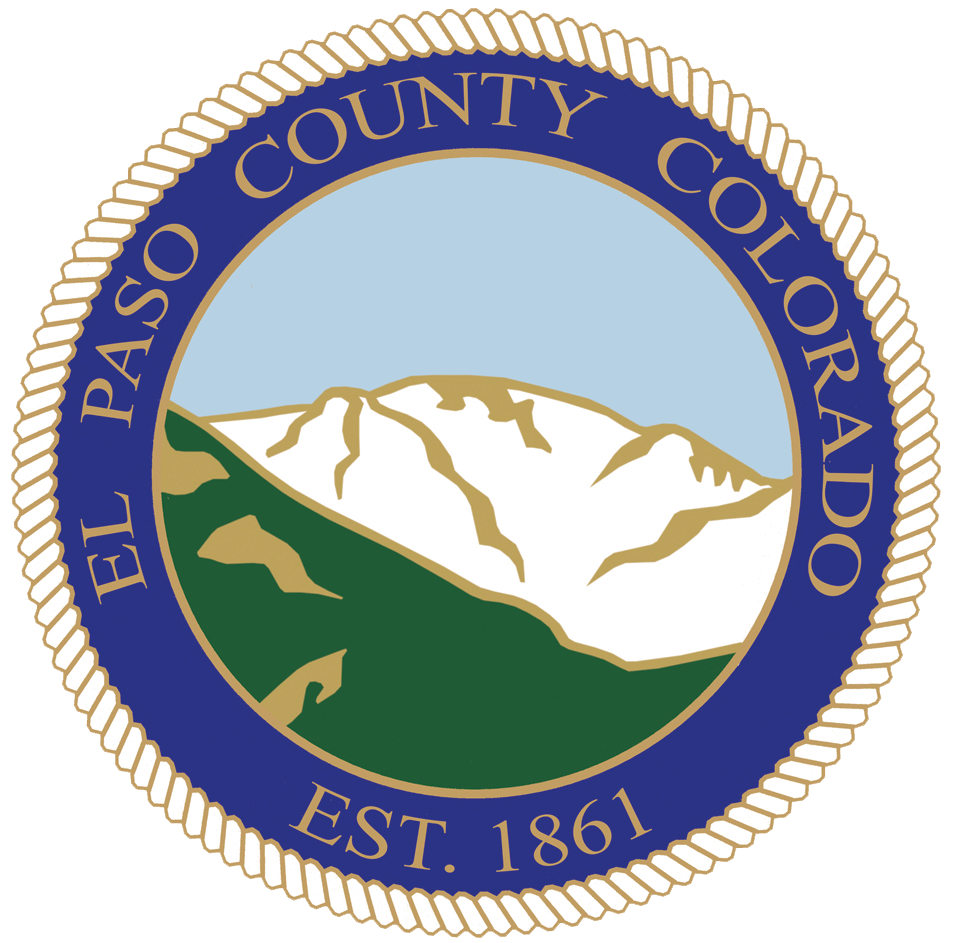 December 2019Sales and Use Tax
Nikki Simmons, CPA
County Controller, Financial Services Department
February 20, 2020
Sales & Use Tax ActivityDecember 2019
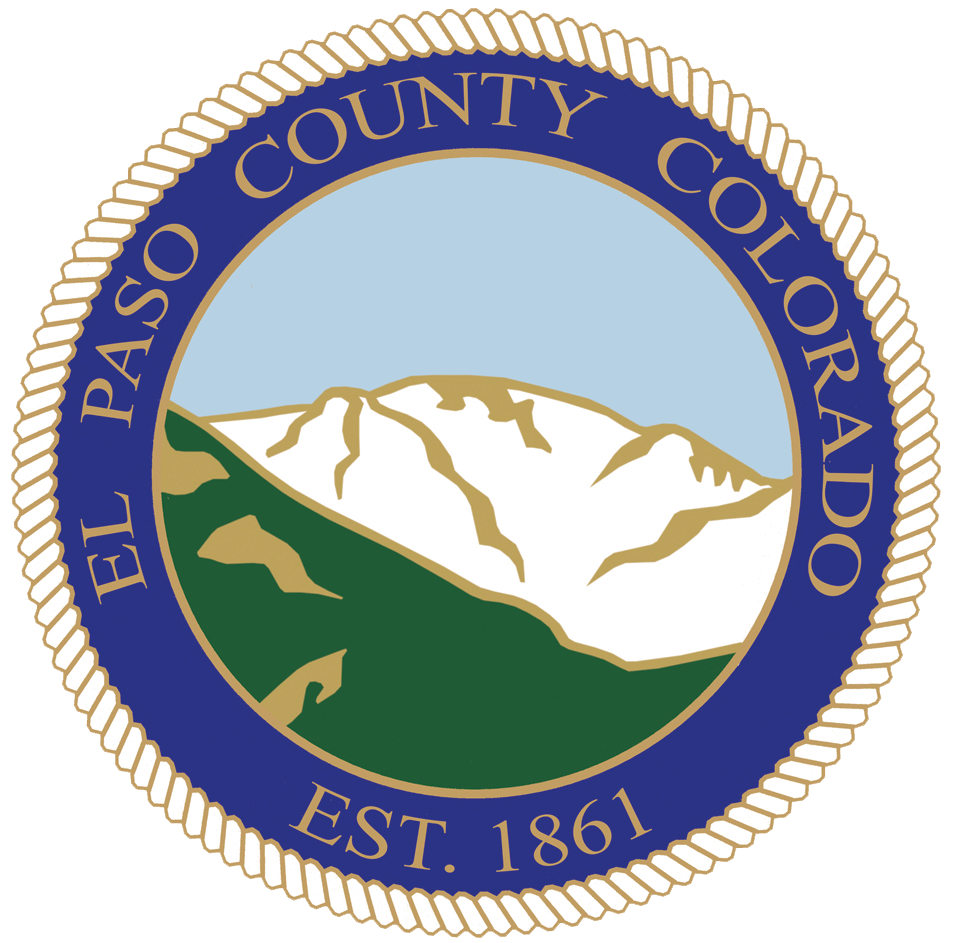 2
Historical Sales Tax Collections(Collected by Colorado Department of Revenue)December 2019
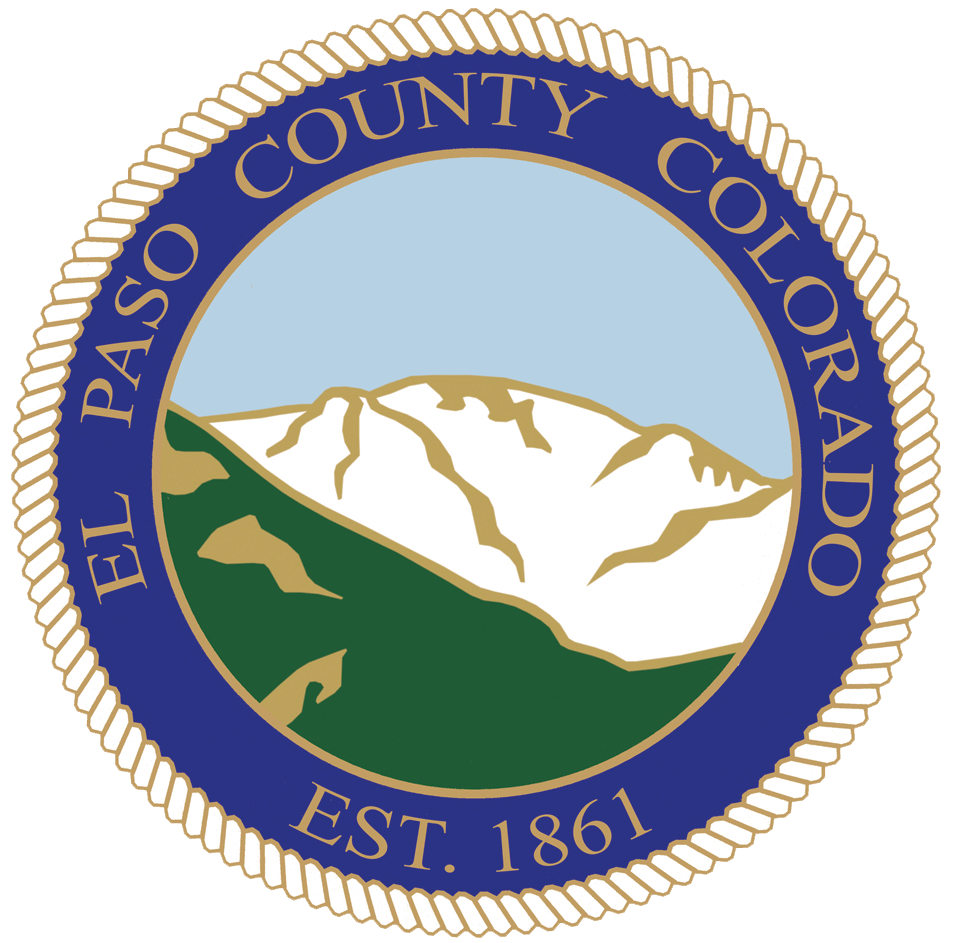 3
Historical Use Tax on Automobiles(Collected by Clerk & Recorder)December 2019
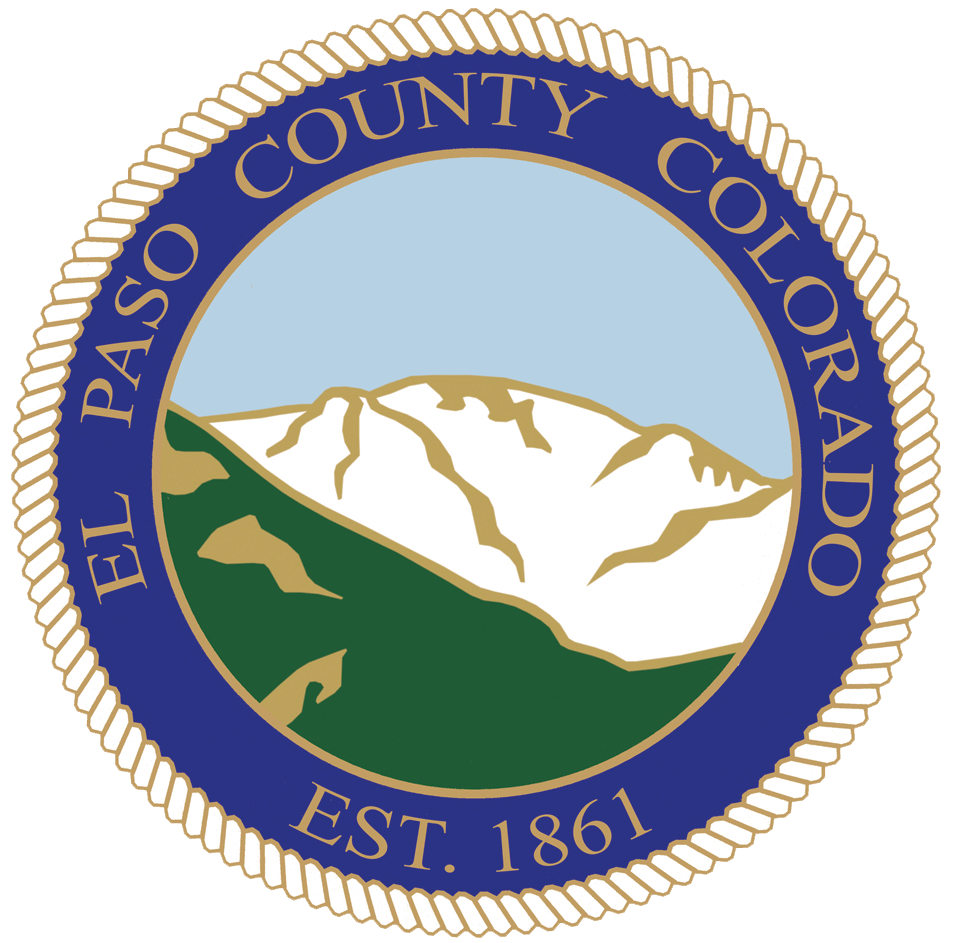 4
Historical Use Tax on Building Materials(Collected by Pikes Peak Regional Building Department & EPC)December 2019
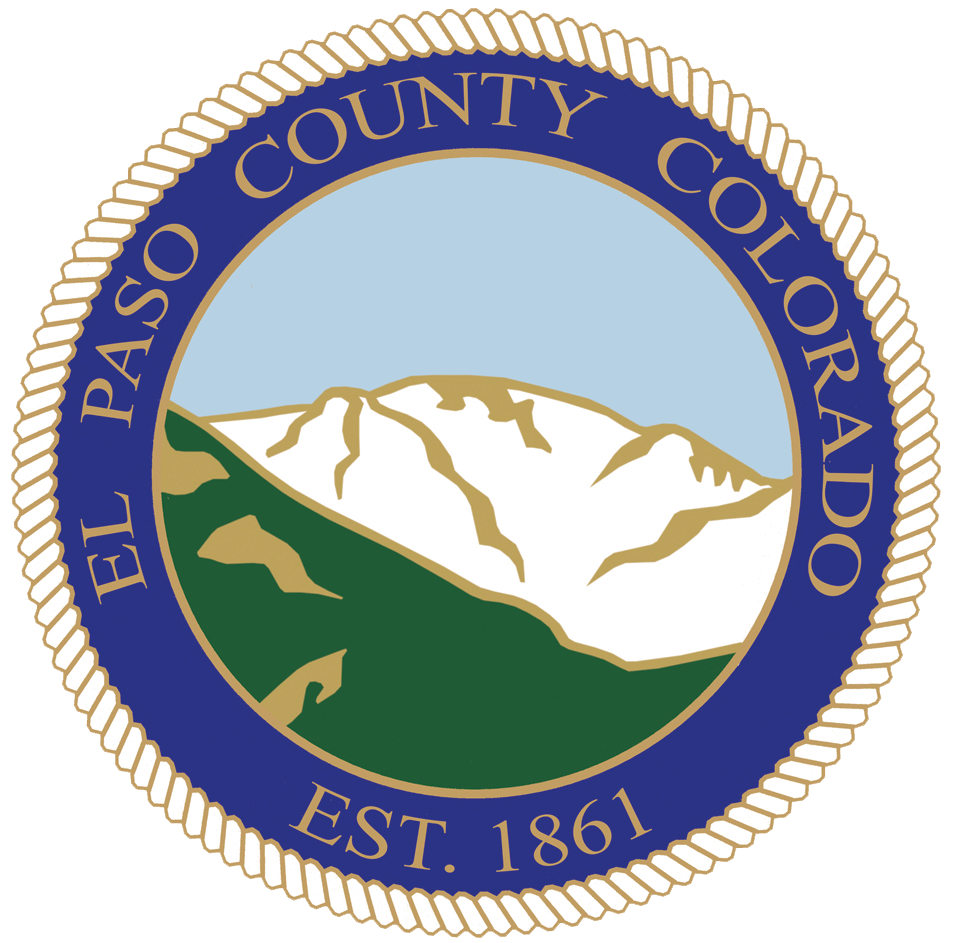 5
Historical Sales & Use Tax(All Components) December 2019
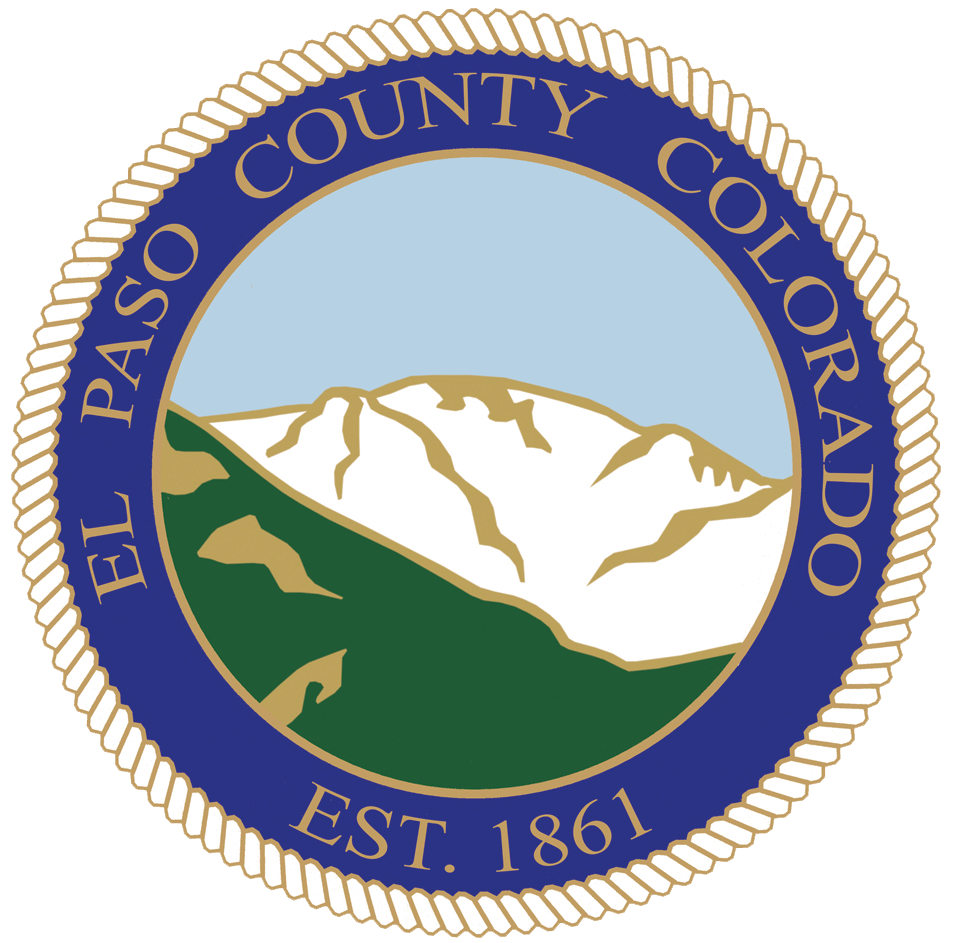 6
Sales & Use Tax – All ComponentsDecember 2019
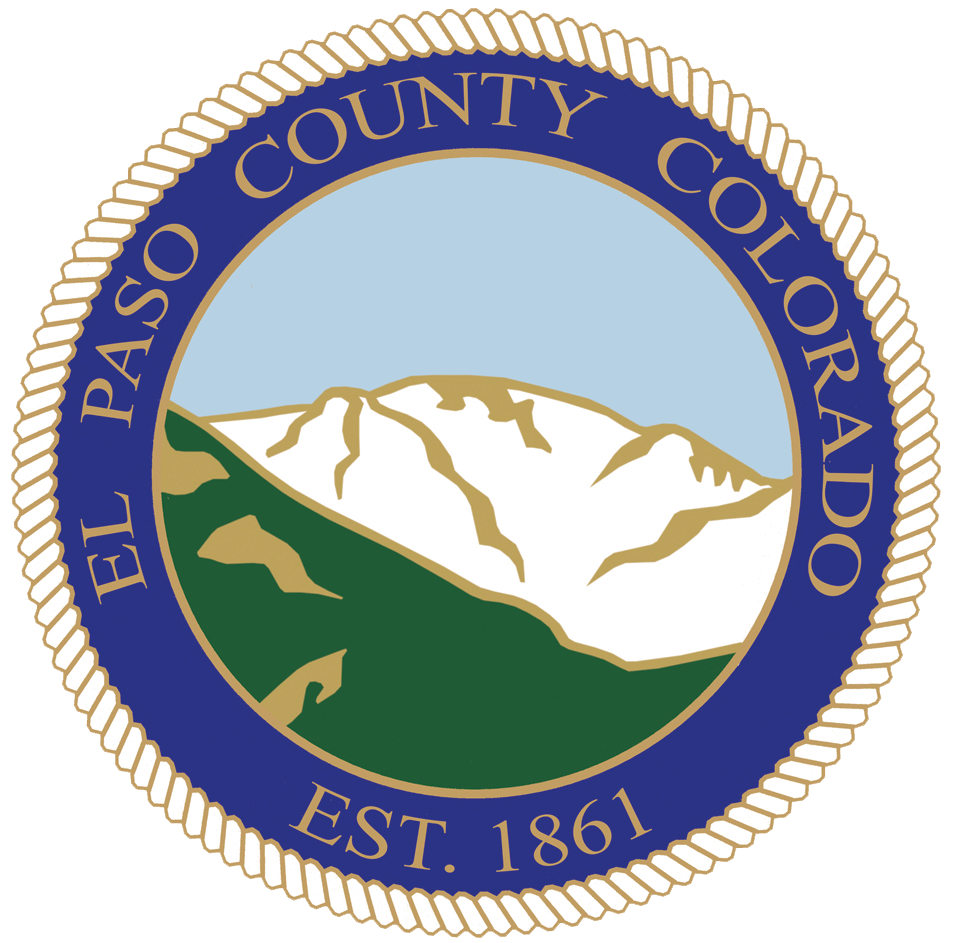 7
Sales & Use Tax (All Components)Budget to Actual December 2019
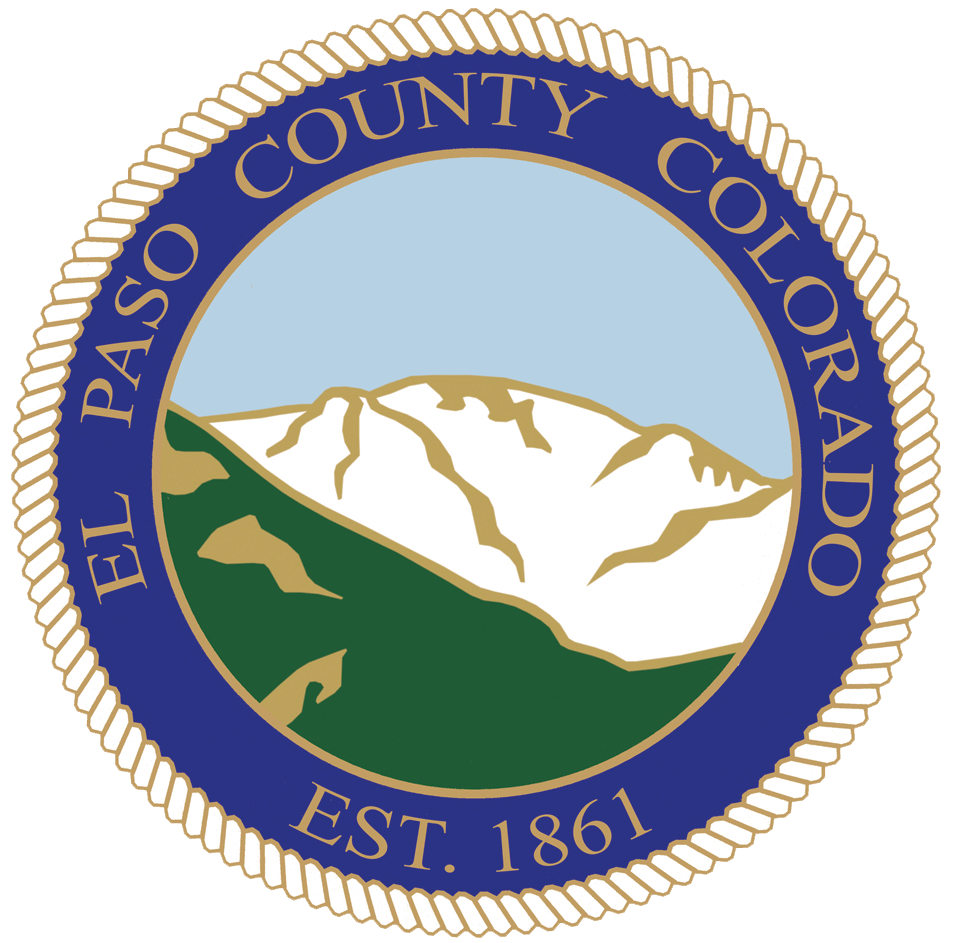 8
Questions?
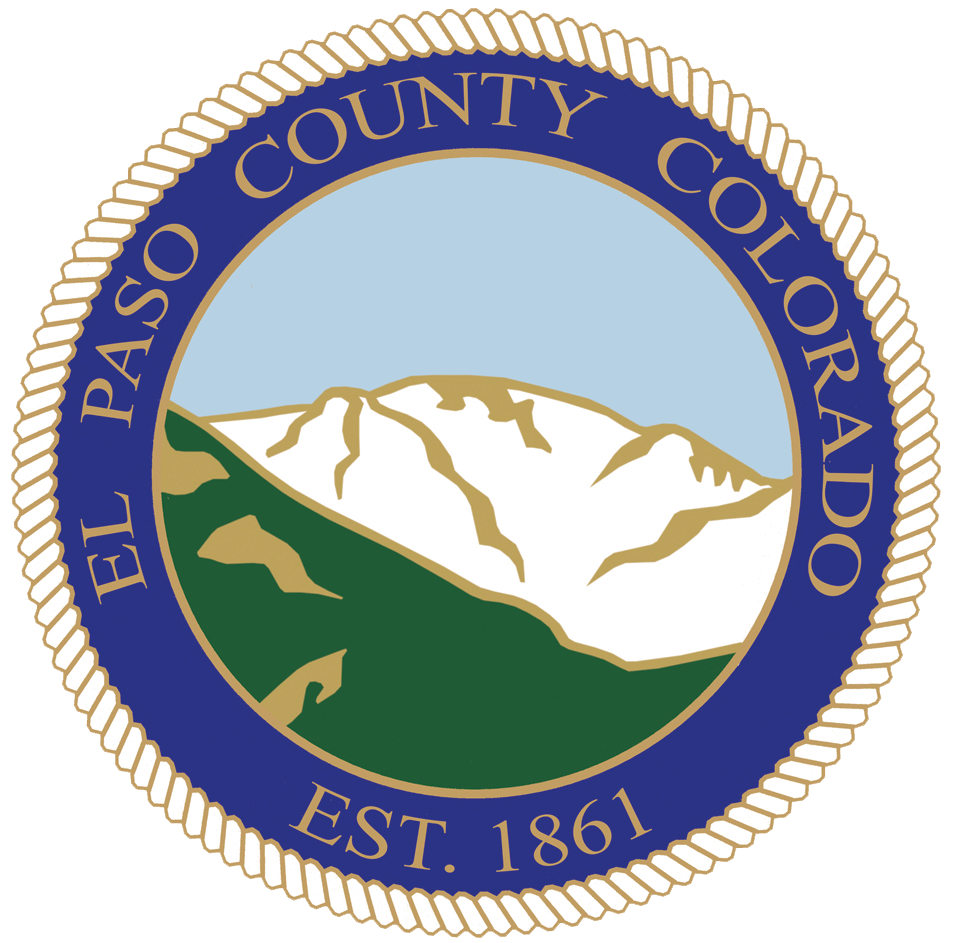 9